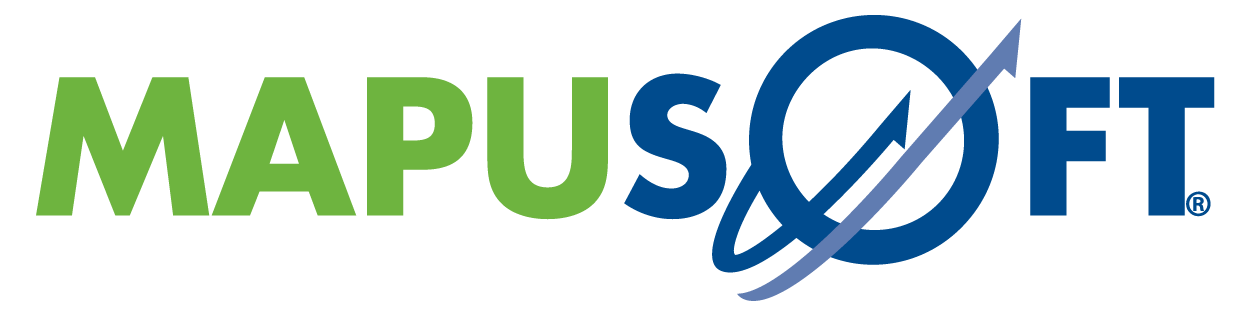 RTOS SIMULATOR
ACADEMIC Embedded Learning - 2022
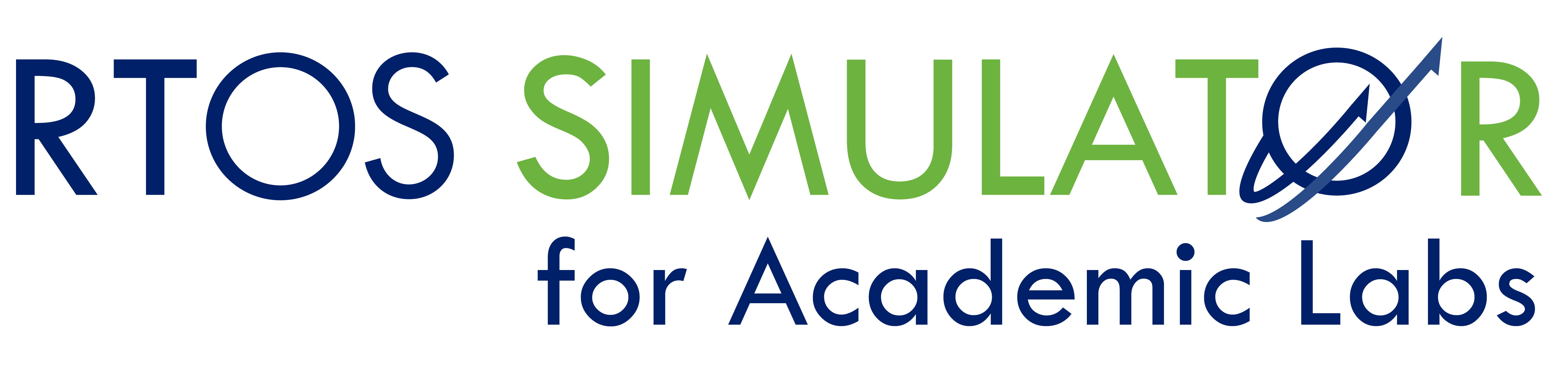 MapuSoft’s academic RTOS Simulator is a world class embedded system learning  solution that includes leading RTOS platforms at affordable prices.
This tool allows students to quickly learn building industrial applications on various Real-time Operating Systems (RTOS) platforms and acquire key programming skills to advance their careers in the right direction. 
RTOS Researchers/Faculties can publish high impact papers  by comparing various features of different RTOS in various embedded applications.
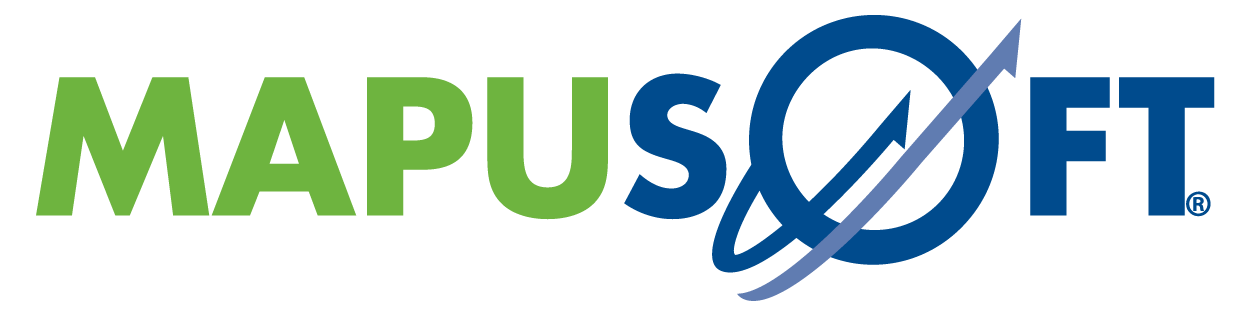 2
WHY RTOS SIMULATOR?
Job opportunities with higher packages for students by attracting more MNC product companies for campus interviews.

University does not need to invest on expensive embedded tools and hardware to have RTOS based Real-time software R&D lab environments.

Hands-on learning by developing RTOS based applications without the cost of proprietary or expensive software and target hardware.

Research papers can be published by faculties/researchers by comparing performance of various features exhibited by different RTOS.

Companies recruiting RTOS trained students will save their time and money as they can be immediately assigned to real-time projects. 

Increase in the campus placement due to improved  student’s core technical skills
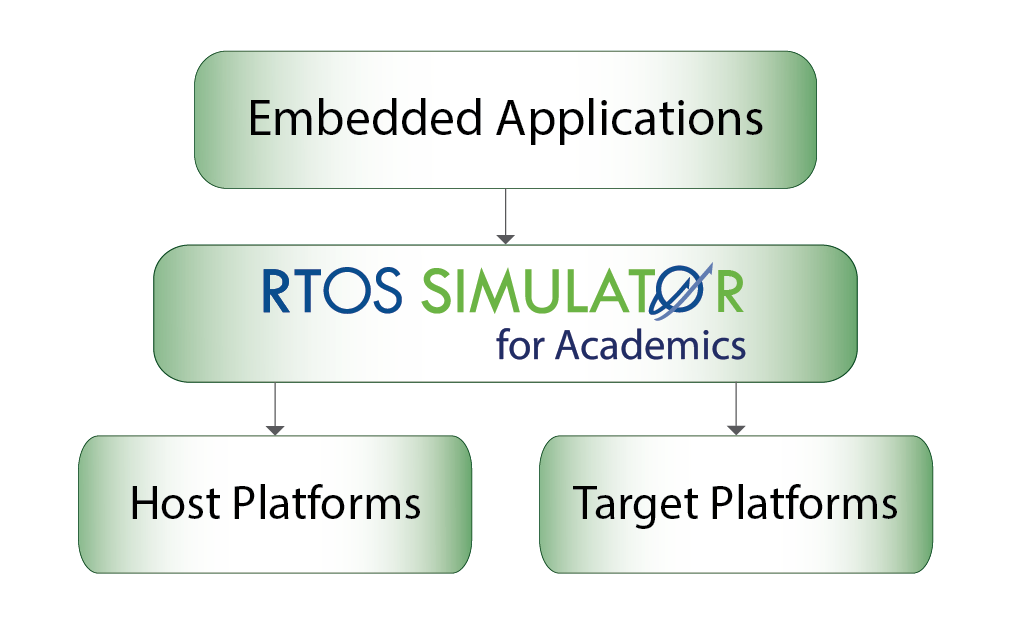 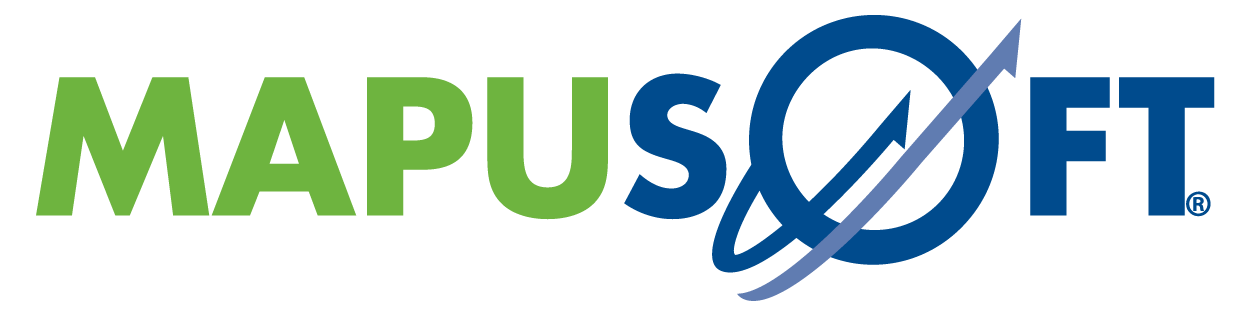 3
What is RTOS Simulator?
RTOS Simulator is integrated with AppCOE, an Eclipse-based framework, providing a state-of-the-art IDE for application development, testing and simulation on x86 Windows and Linux host machines
Optionally, libraries can be made available in source format for use with target native tools/software (e.g. Use of RTOS Simulator within Visual C/C++ environment)
Provides a virtualized test platform to simulate a system of applications interacting with each other on one or more CPU cores through simulated devices
RTOS Simulators are available for many popular operating systems: VxWorks, Linux/POSIX, Nucleus, uITRON, pSOS, Windows and ThreadX
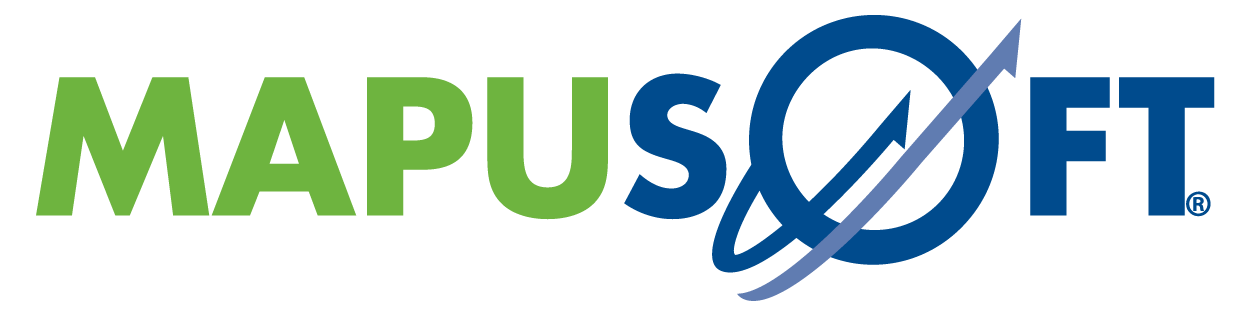 4
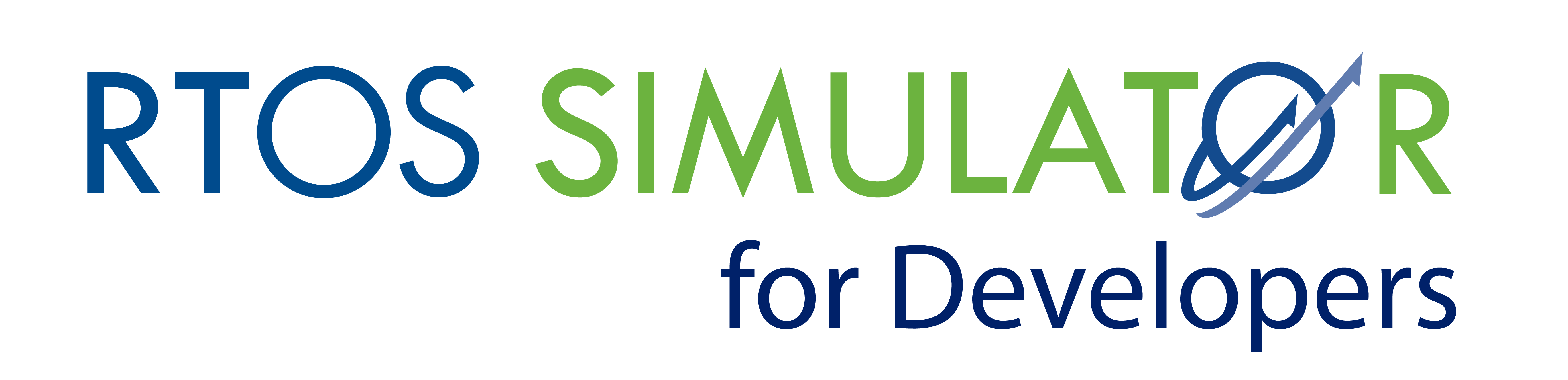 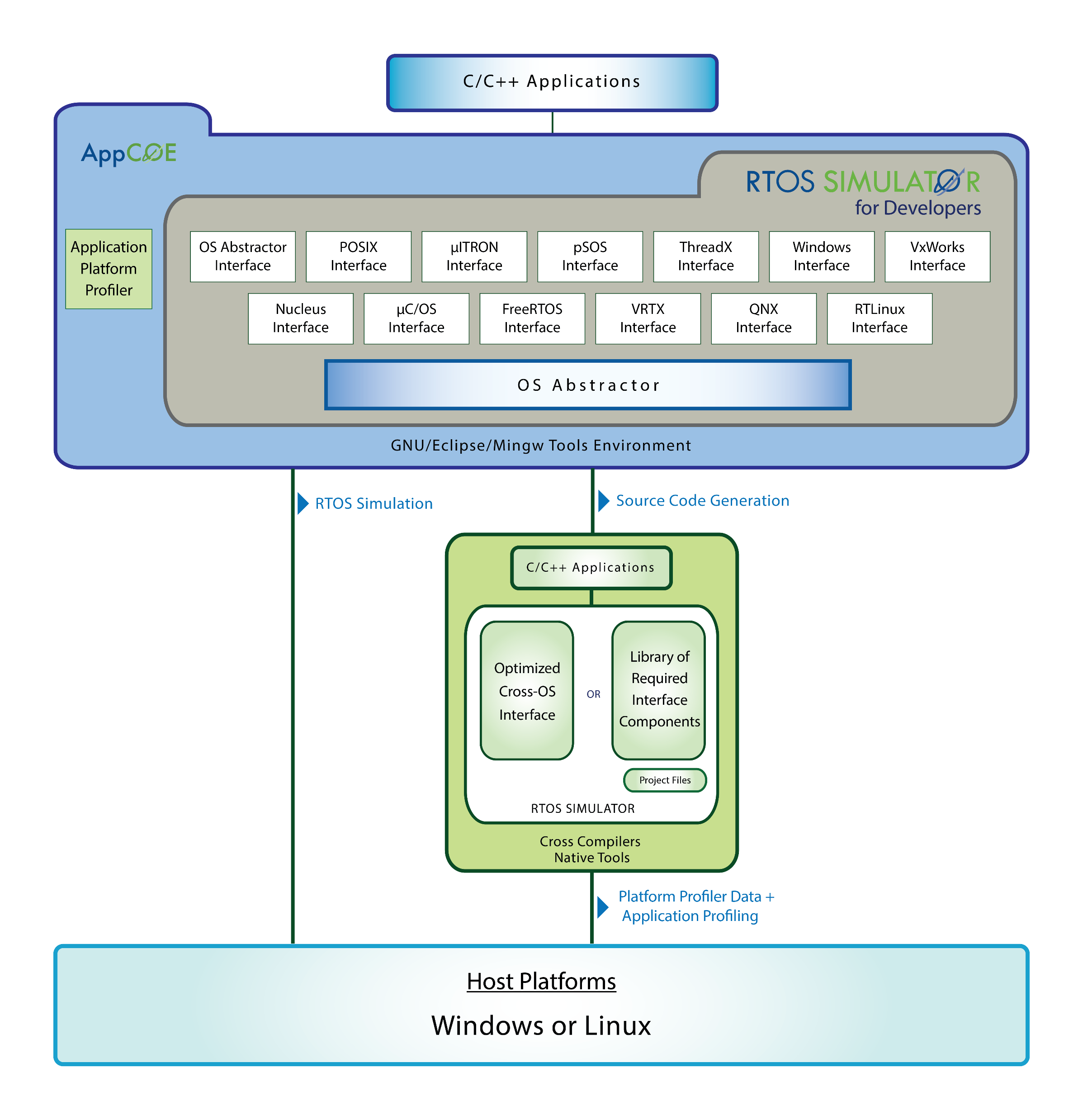 Develop applications on 
a virtualized host platform
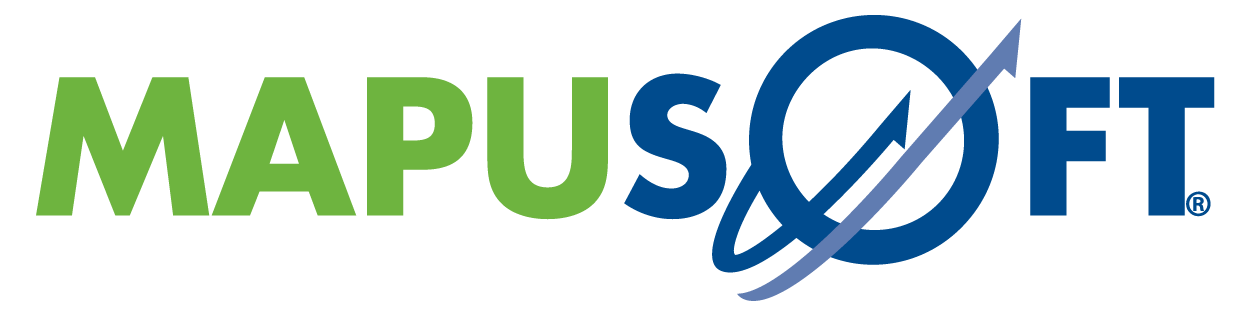 5
WHY MAPUSOFT’s RTOS SIMULATOR?
Supports many popular commercial & open standards based RTOS Simulation 

Our Simulator is compatible with more than 20 different target OS and hence choice of more RTOS platforms.

Install on any versions of windows & Linux host machine/PC and develop application over simulated RTOS.

Based on Eclipse framework, our simulator provides development and testing tools environment using state-of-the-art IDE to develop RTOS application.

Improved  technical skills of  faculty & students by building code with cross-tools directly for various supported target hardware like RasberyPi, ARM board etc.

Support application development on multi-core and multi-process environment.

Costs only a fraction of industrial prices.
Choice of more RTOS platforms 

No need to have additional infrastructure apart from PC in lab

Supports more target hardware types than any other product 

Costs only a fraction of industrial prices. 

Our Simulator is compatible with more than 20 different target OS
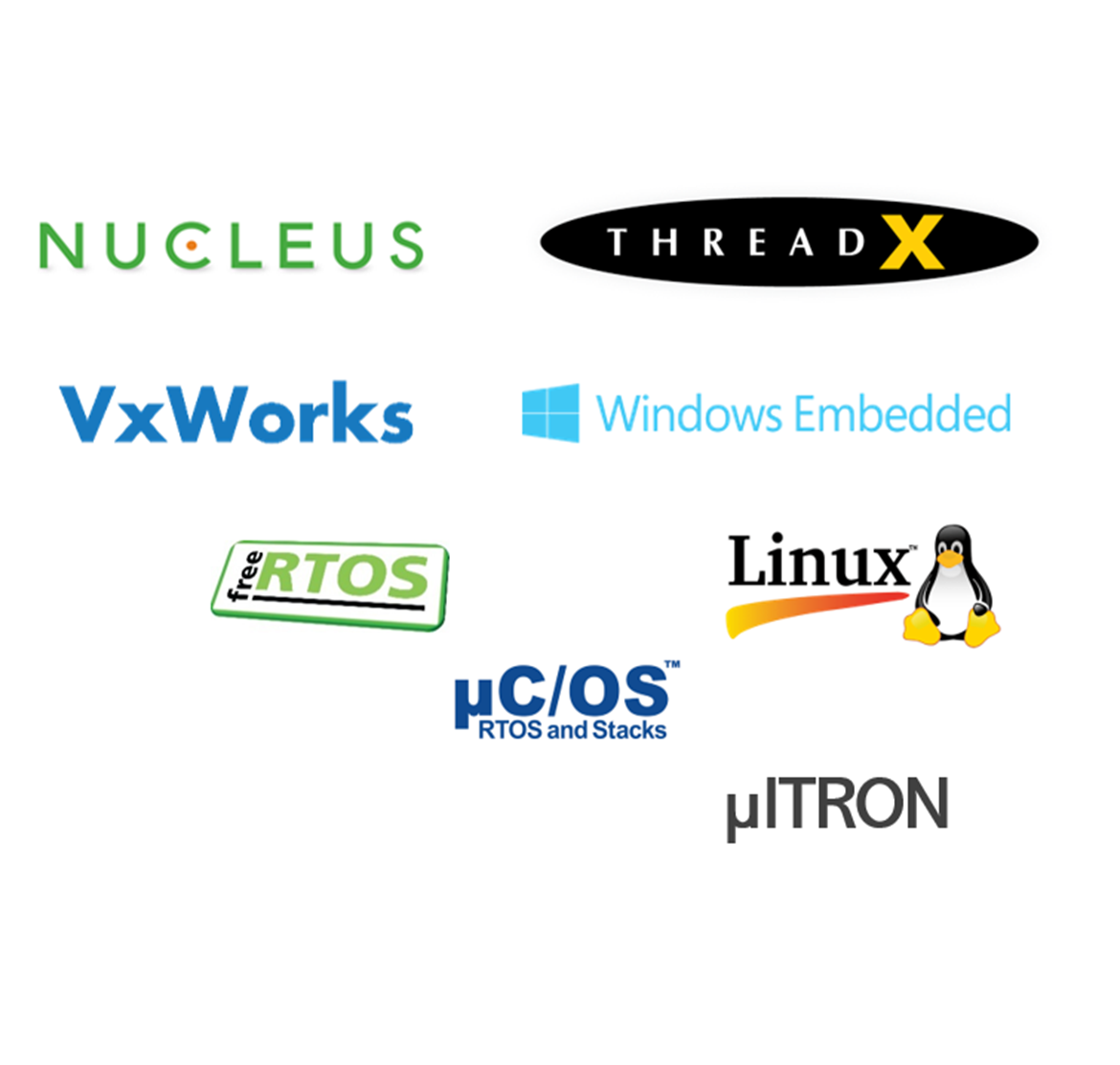 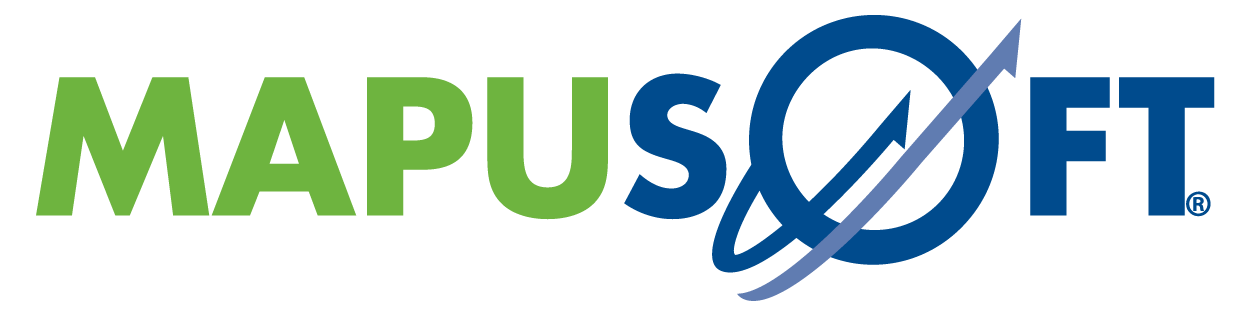 6
Head-head PRODUCT COMPARISON
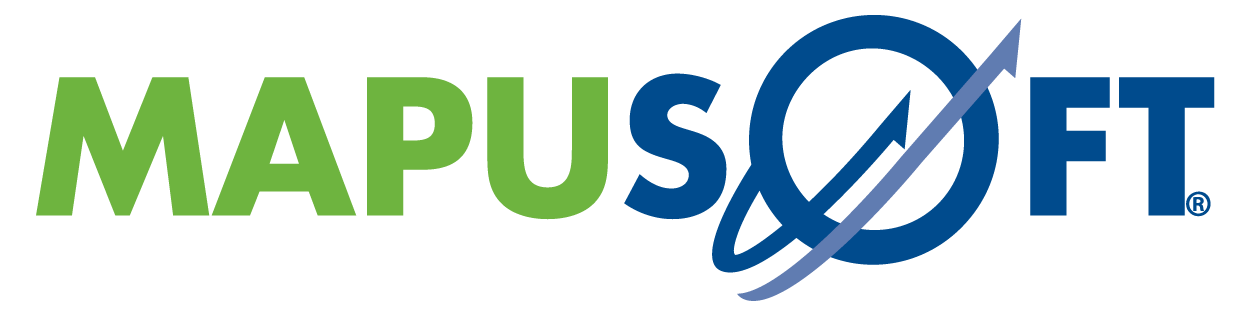 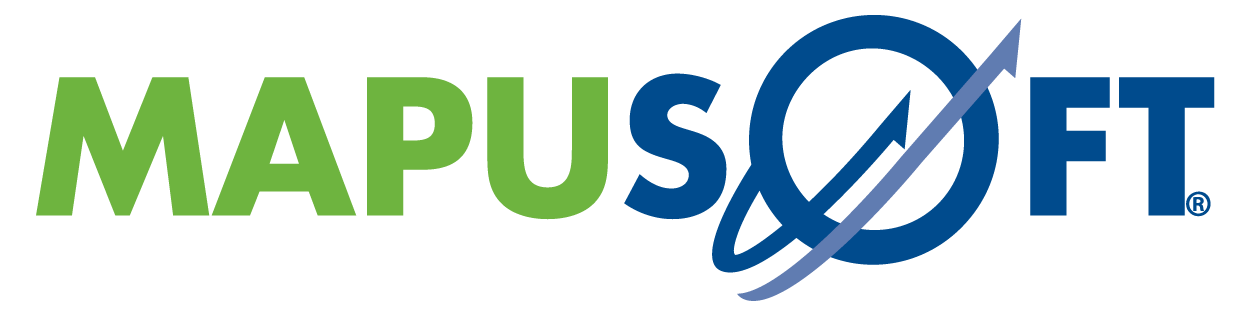 7
PRODUCT PRICING
Indicated price is for one license seat only
Perpetual node lock license 
Covers training and certification
One Raspberry pie board provided
Product support renewable every 2 year 
Product support renewal at 20% of list price
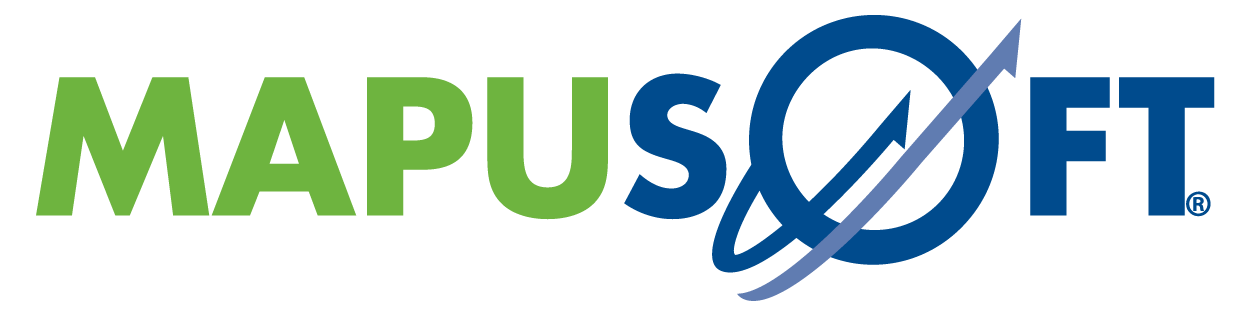 8
FEEDBACK OF Our TOP CUSTOMERS
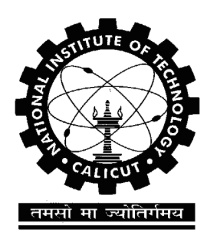 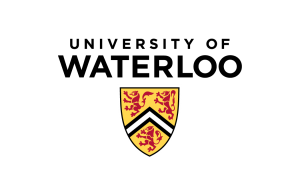 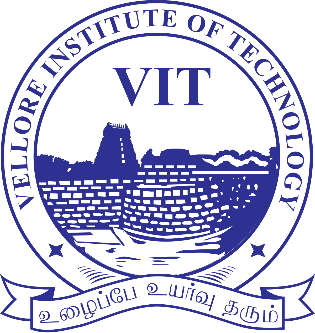 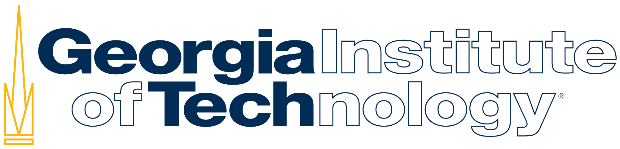 NIT CALICUT, INDIA
VIT, INDIA
GEORGIA TECH, USA
WATERLOO UNIV, Canada
MapuSoft’s OS Simulator provides us an excellent platform for teaching embedded operating systems and MapuSoft provided an experienced professional to conduct the on-site training of our staff
Our students gained a detailed knowledge of embedded real-time systems and it has given them an edge over other students
We strongly recommend any technical education institute to go for MapuSoft’s OS Simulator as it is ideal for educational institutions allowing students to gain experience working on various popular operating systems
MapuSoft’s software re-use tools protects our software investment and helps us develop rapid product prototypes used to pursue funding from commercial and government sectors
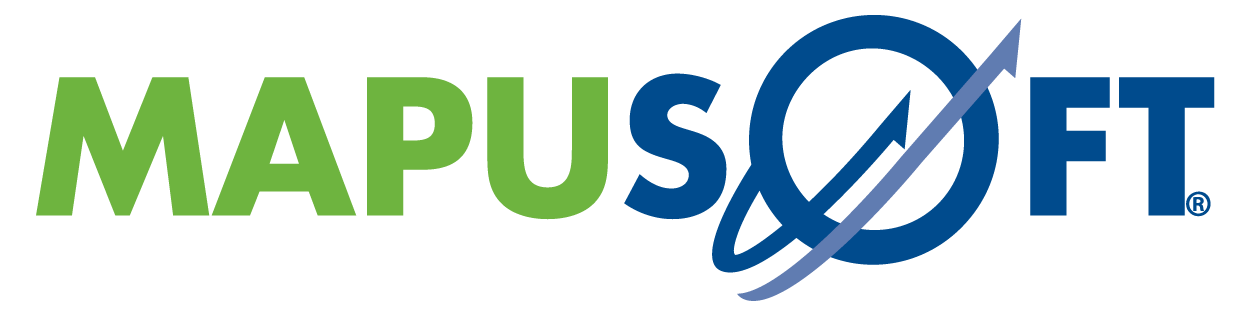 9
Market segment of some MAPUSOFT’s Customers
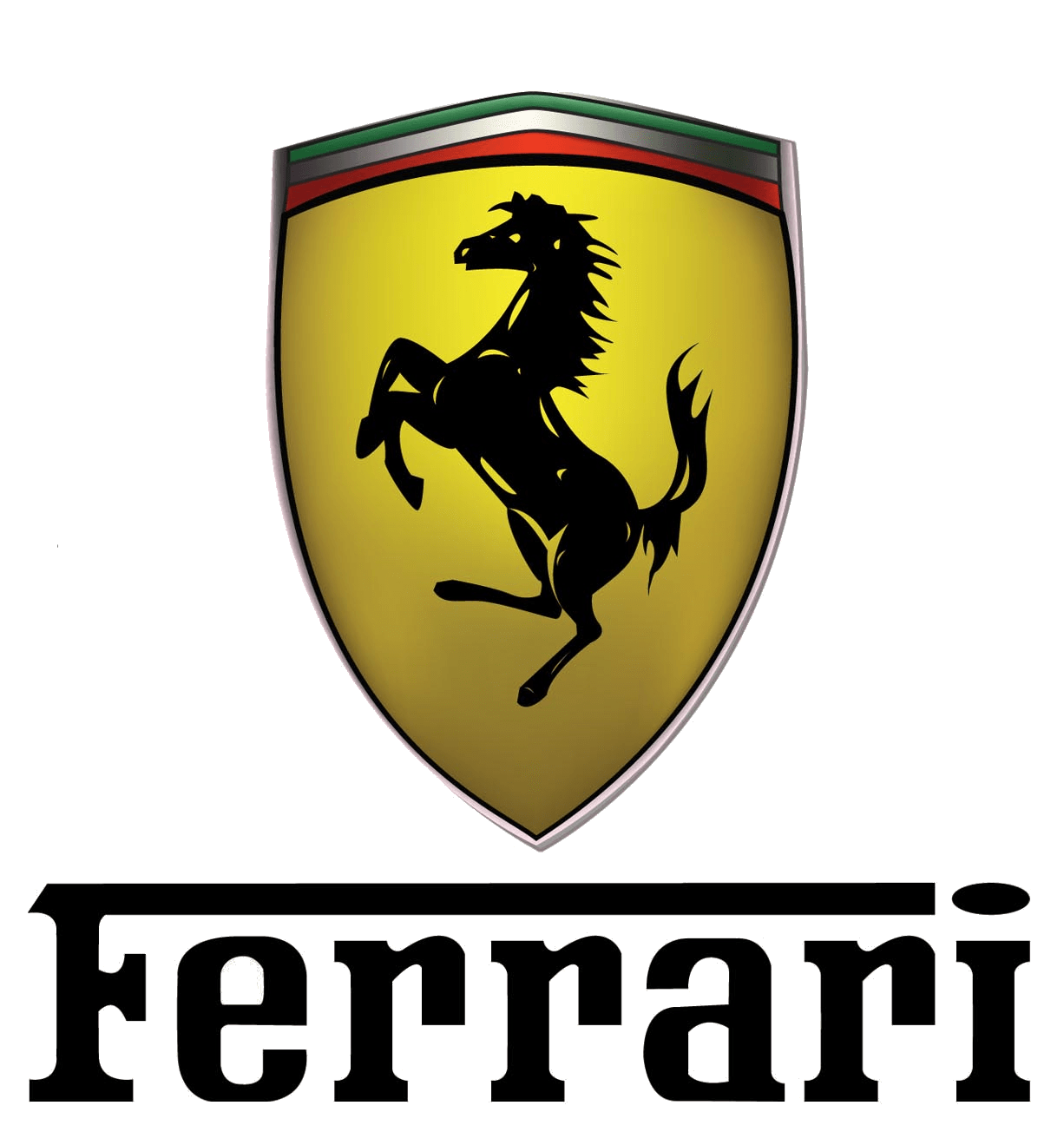 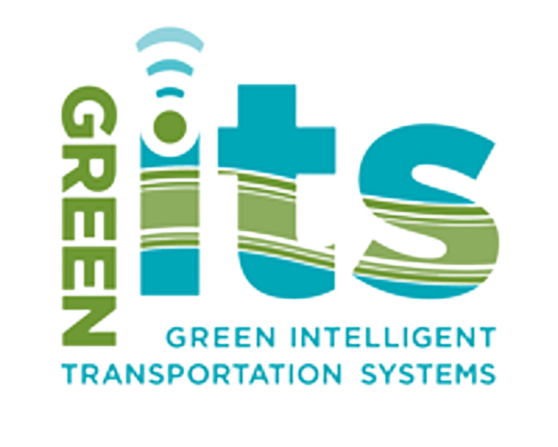 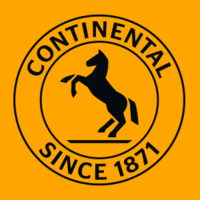 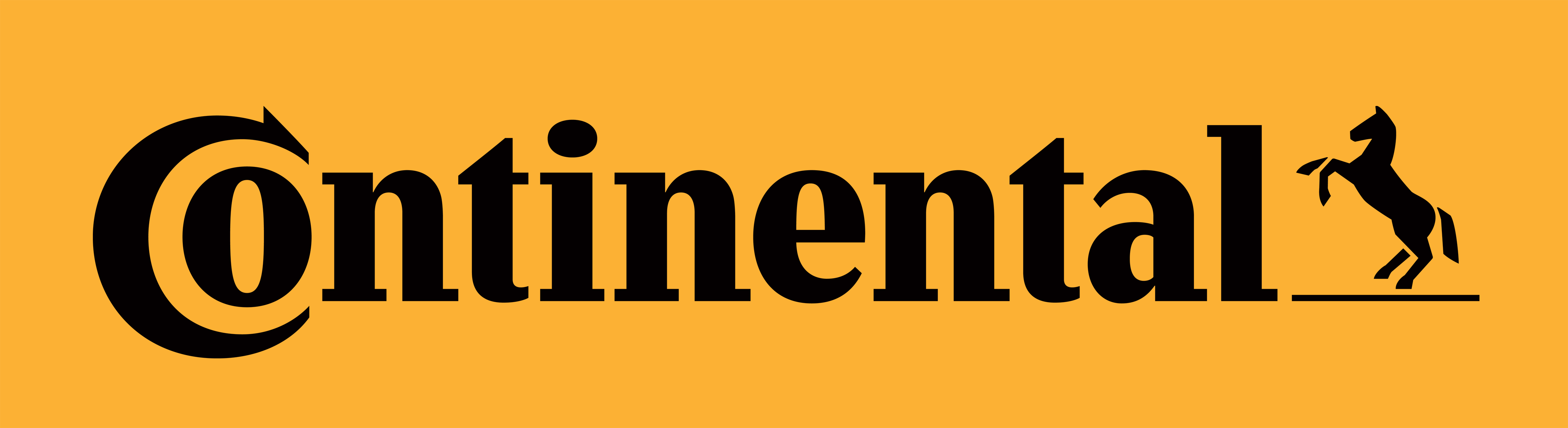 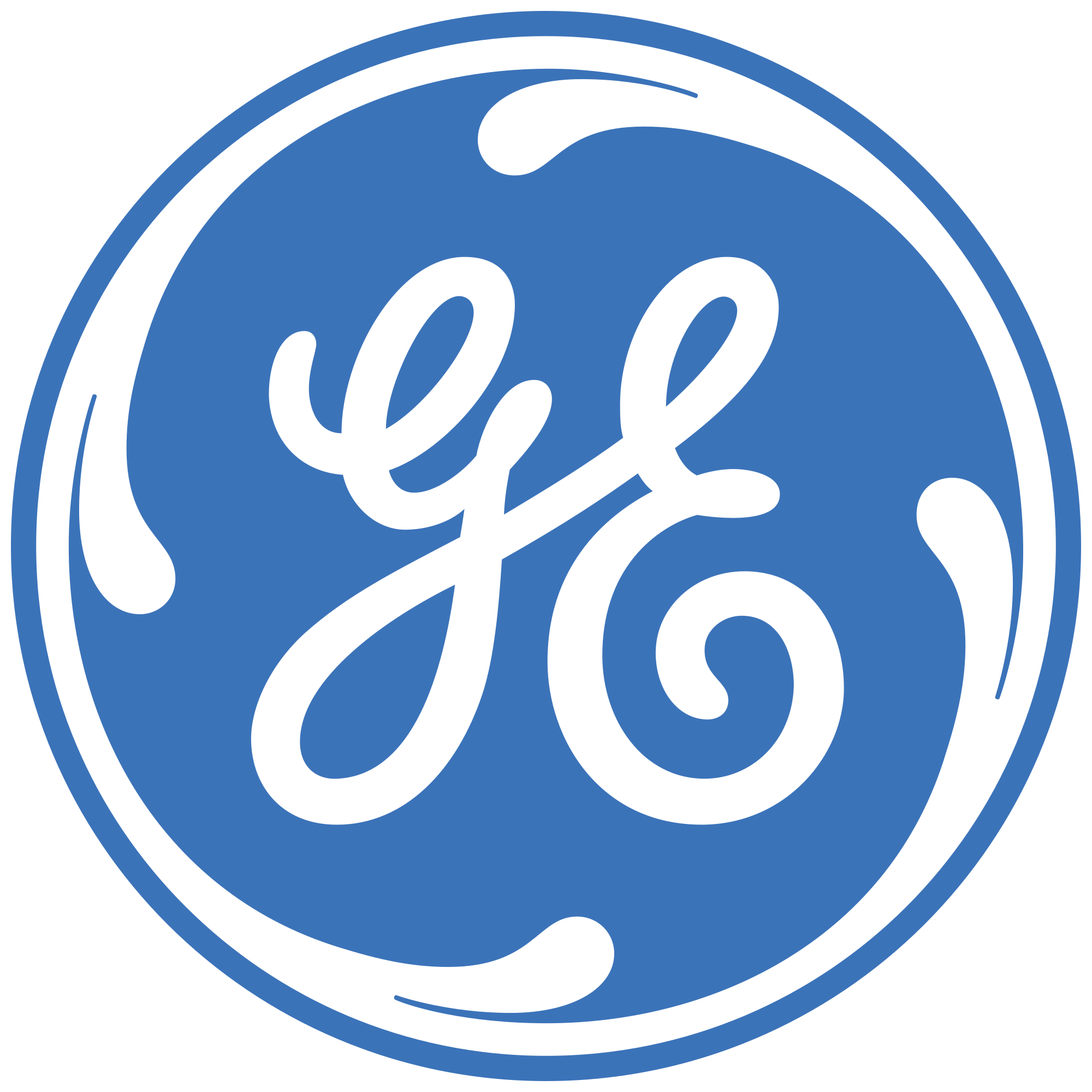 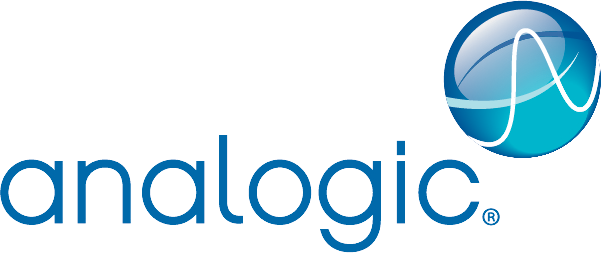 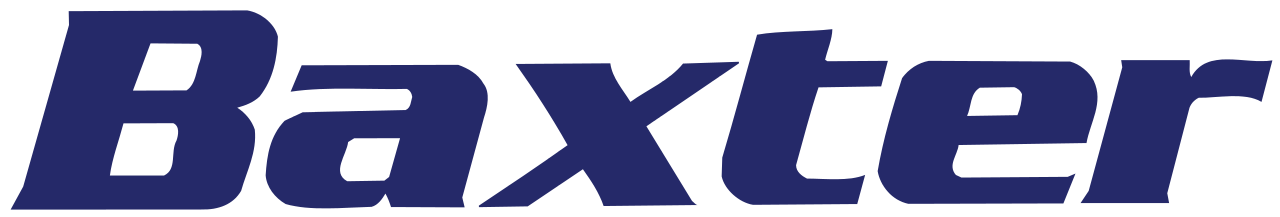 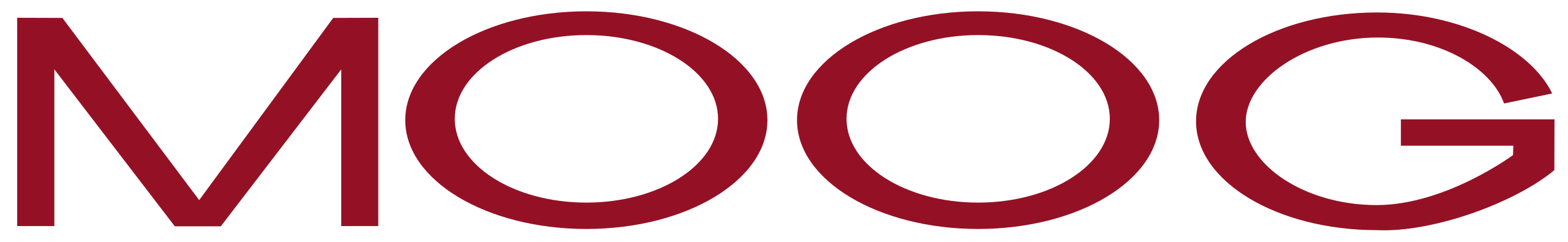 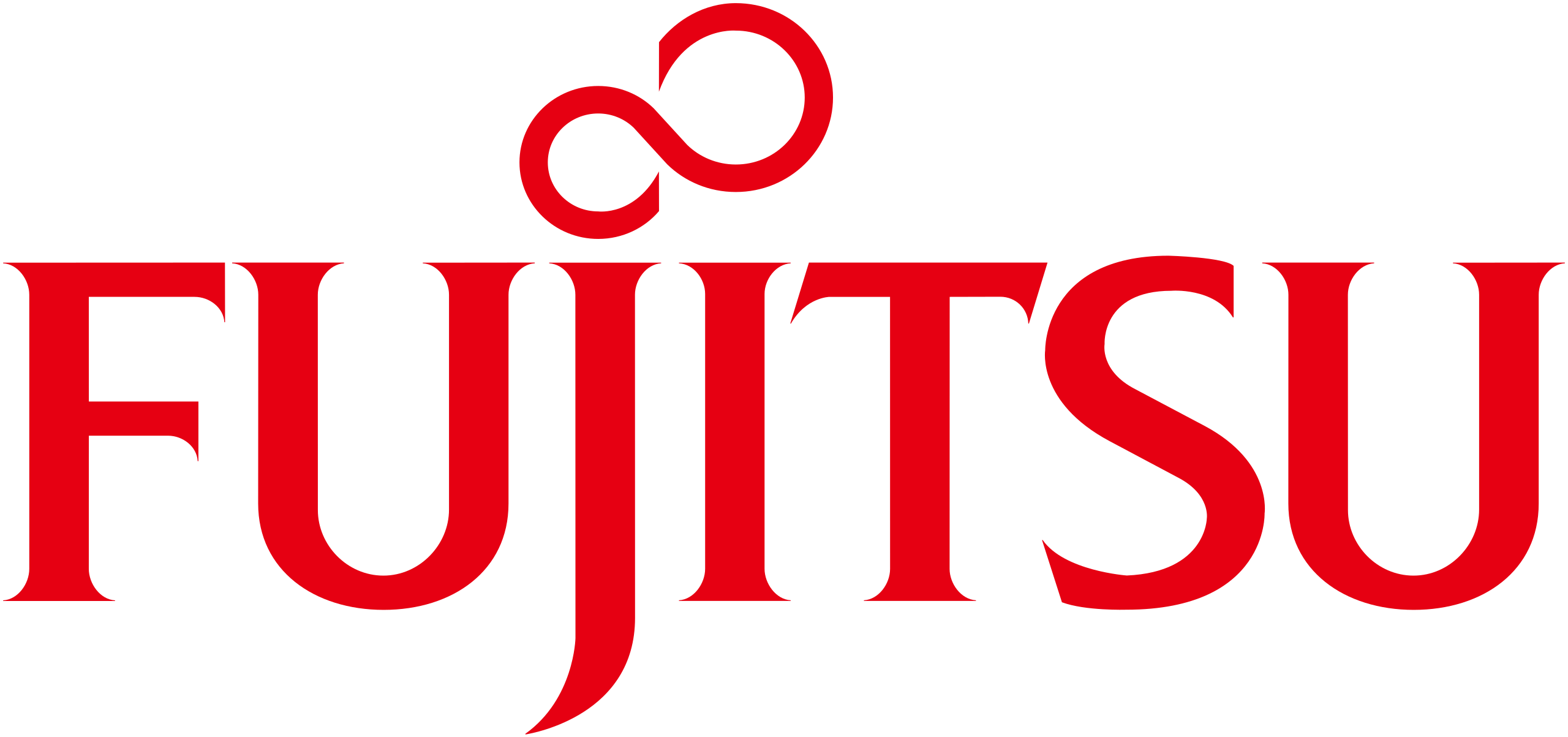 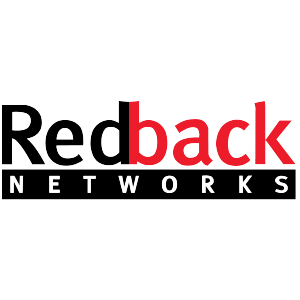 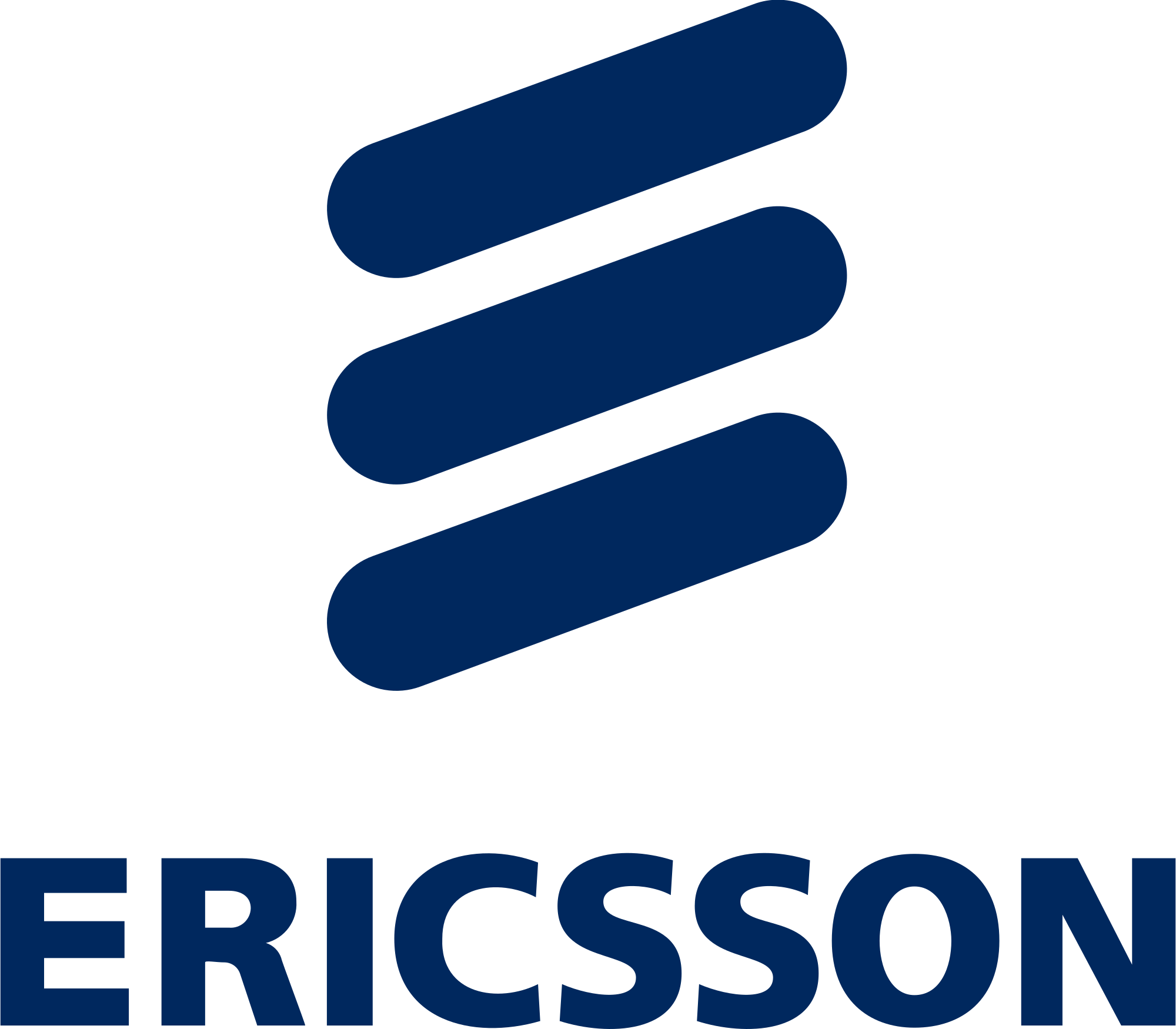 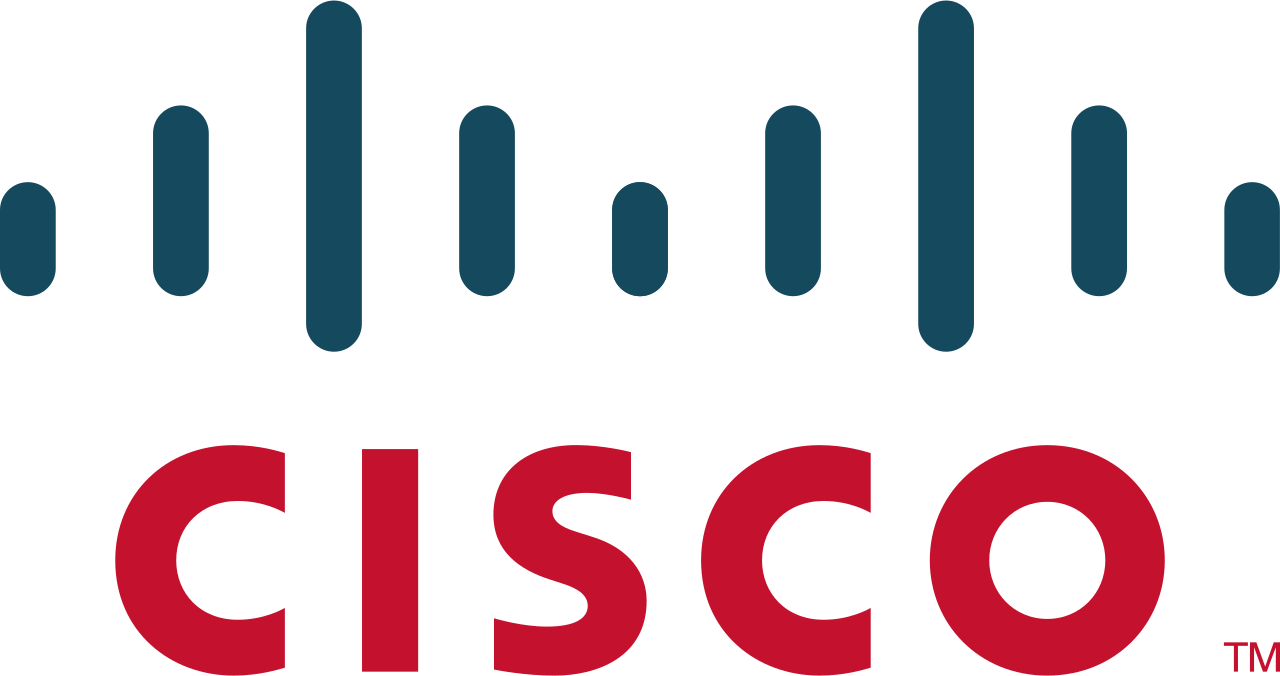 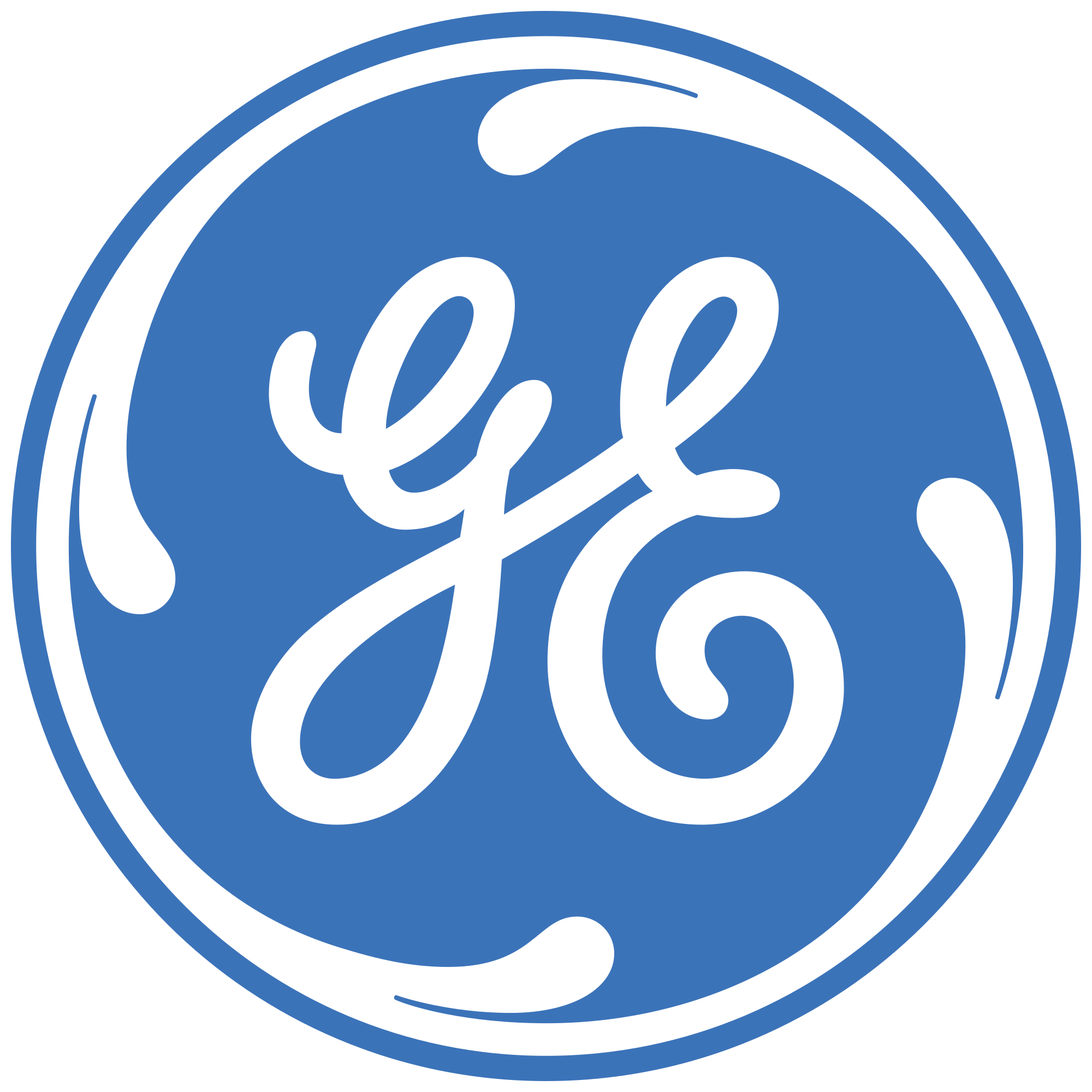 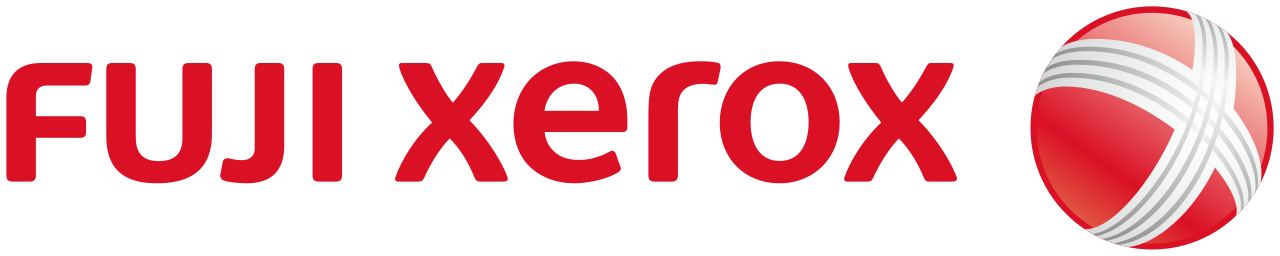 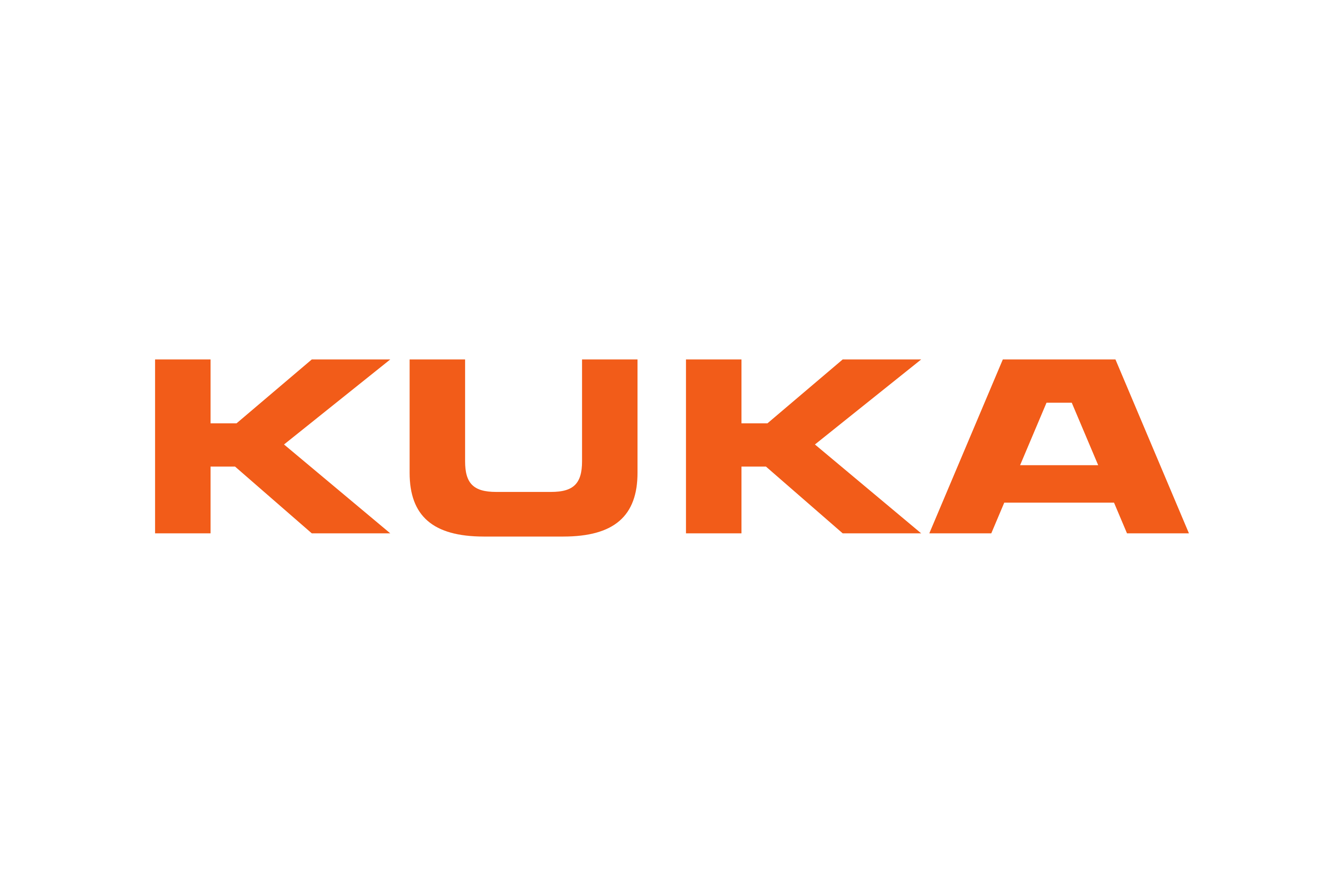 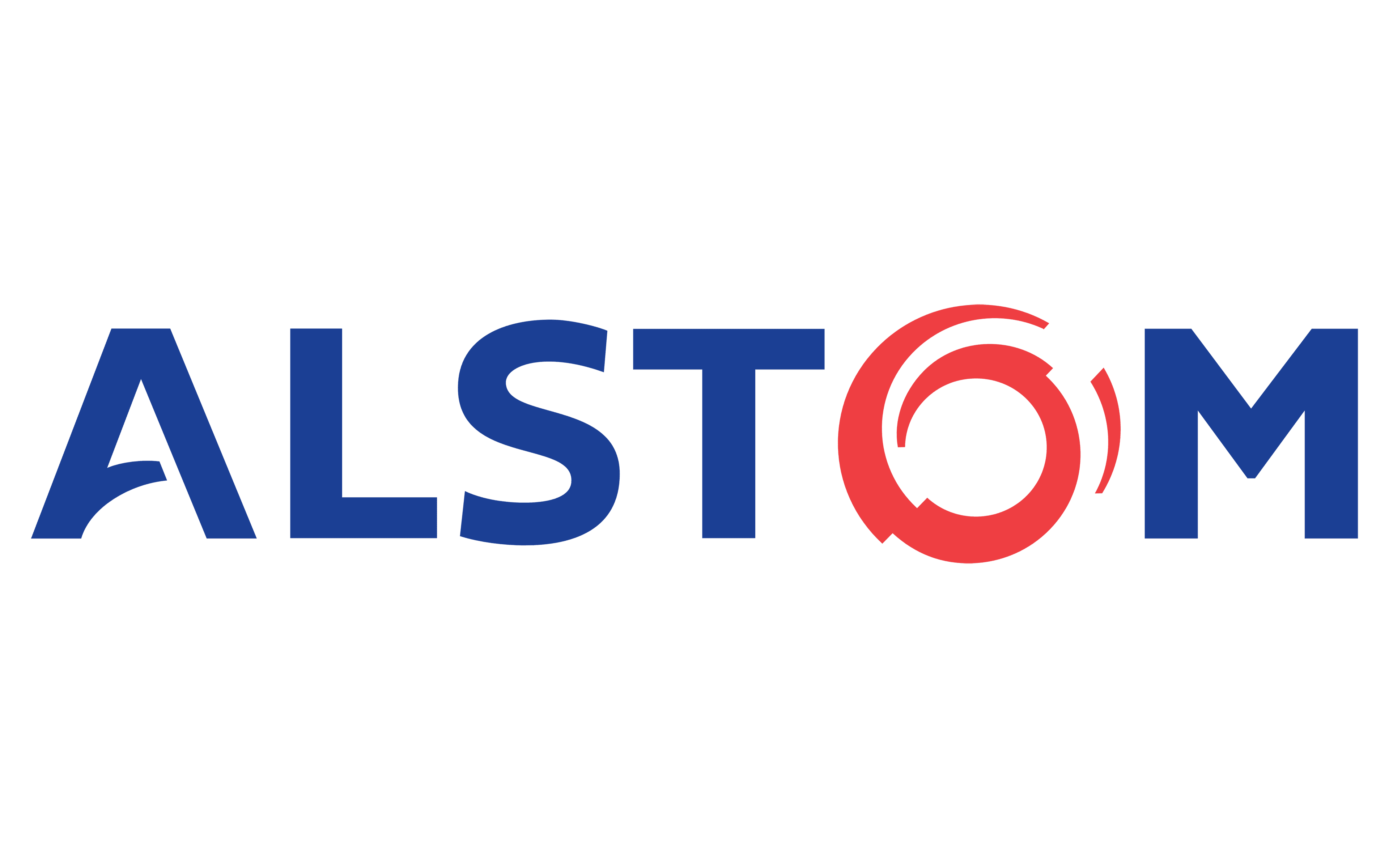 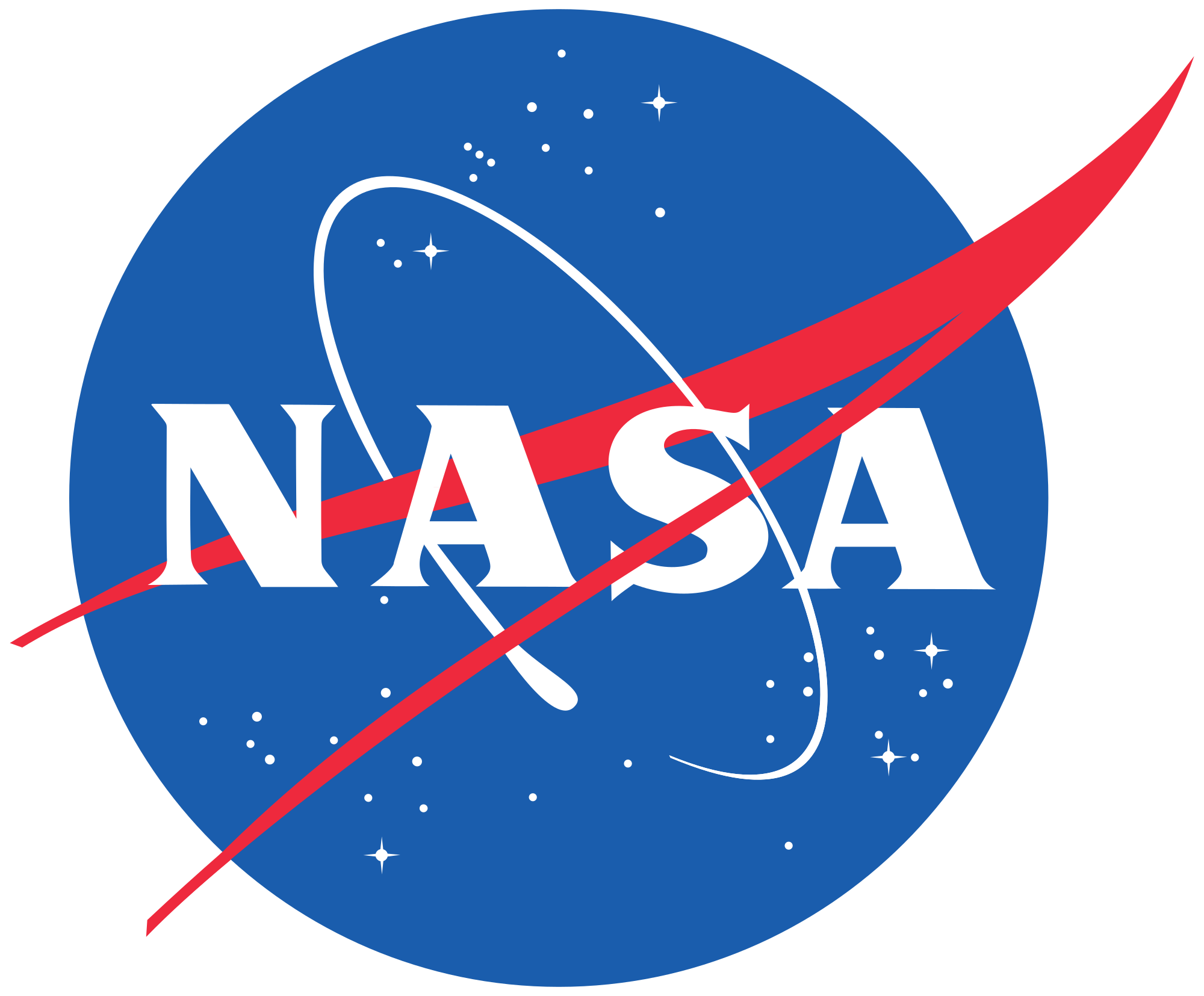 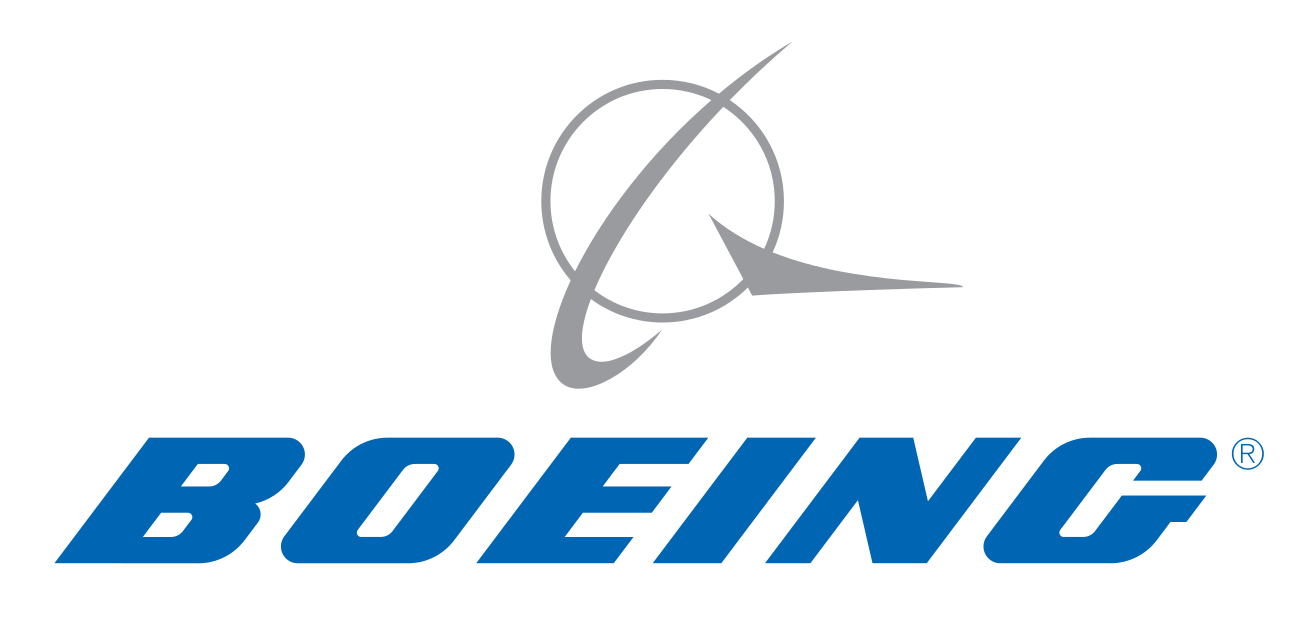 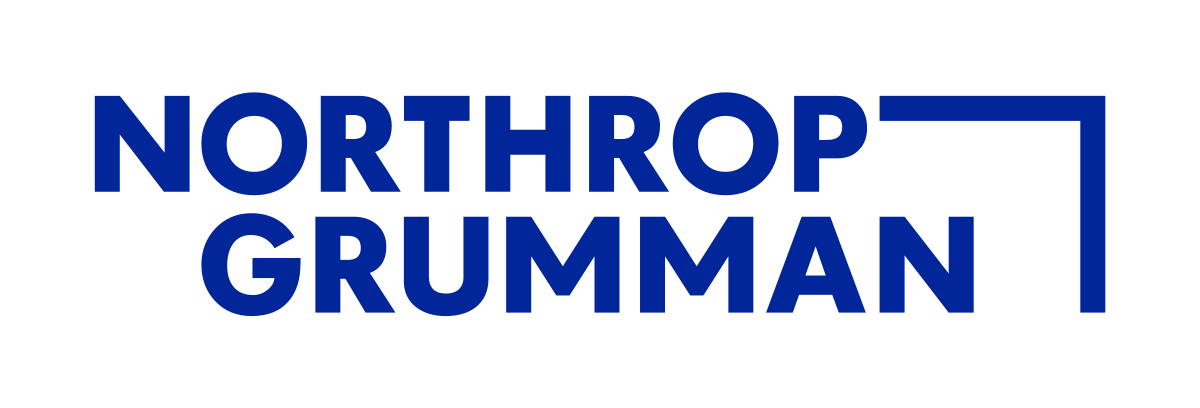 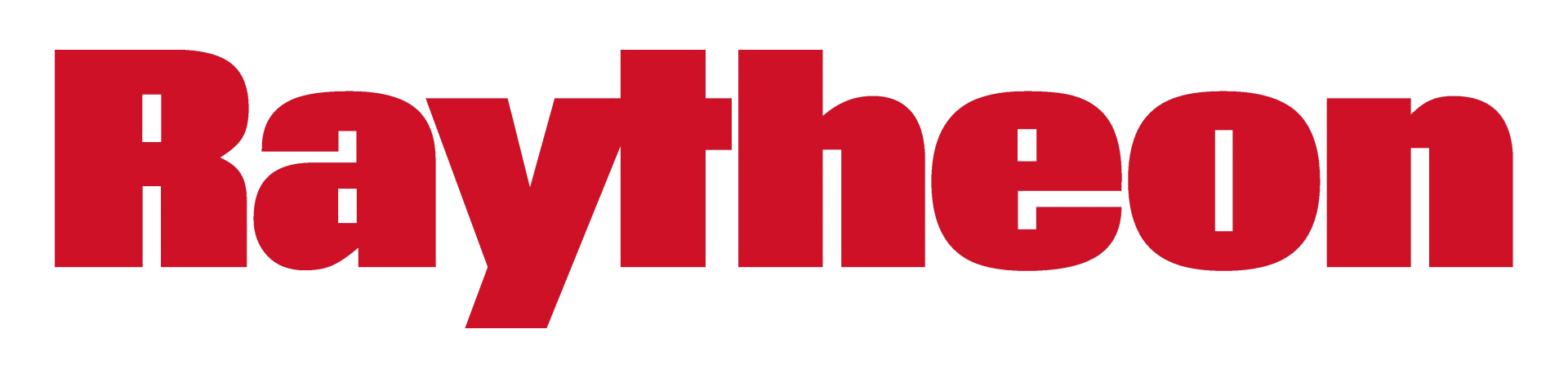 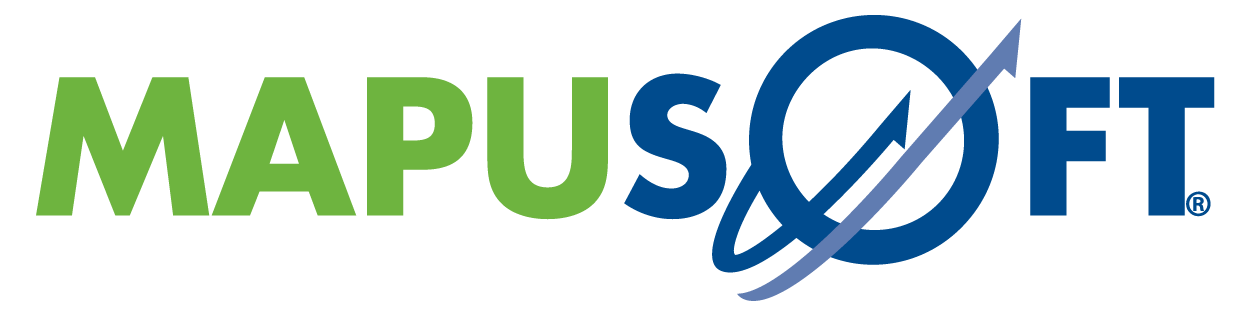 10
thank you
email
Phone
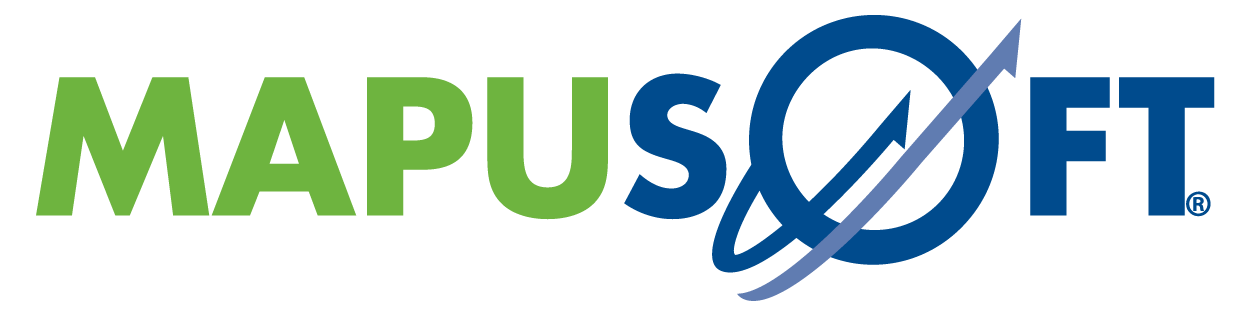